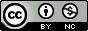 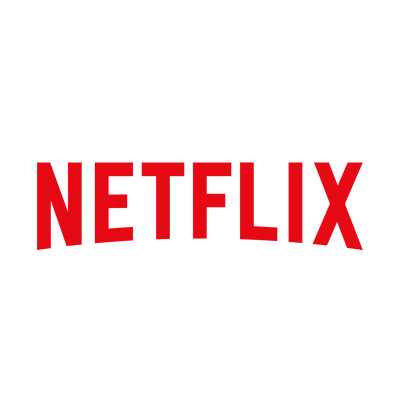 Startseite     Serien     Filme     Neu und beliebt     Meine Liste
KIDS     DVD
EdTechPicks.org
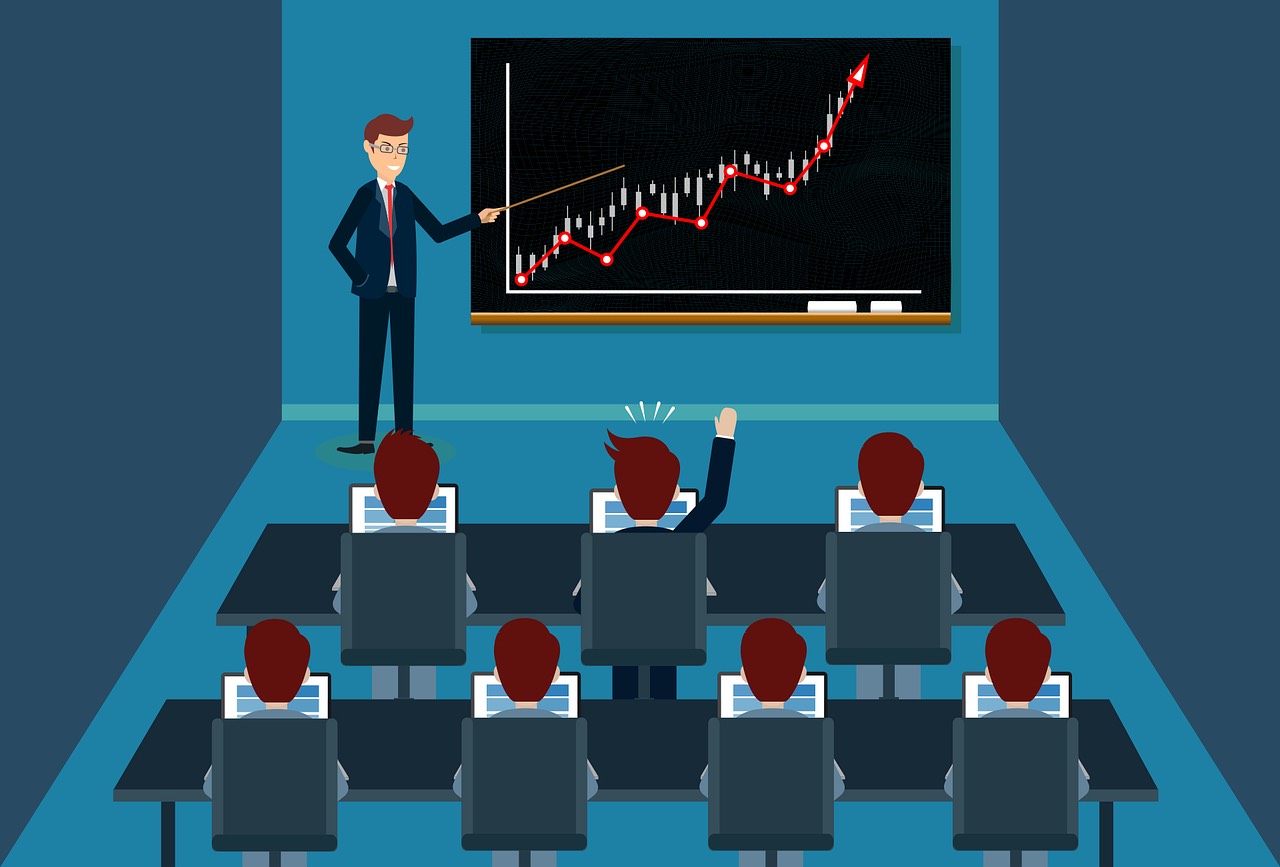 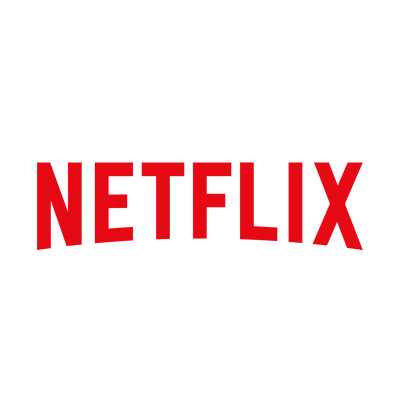 Die Vertretung
2022
TV-PG
An einem regnerischen Freitag morgen verschlägt es den Vertretungslehrer Herrn S. in die 6. Klasse zu einer Deutsch-Stunde. Schlecht vorbereitet, aber bestens gelaunt betritt er den Klassenraum und schaut zunächst in viele müde Gesichter. Doch was der Tag noch bringen würde konnte keiner ahnen…
▶ PLAY
+ MY LIST
Staring: Klasse 6
Genre: Comedy
This Show is: FSK6
ÜBERSICHT          EPISODEN          TRAILER & MEHR          AUCH INTERESSANT          DETAILS
[Speaker Notes: Creative Commons - Attribution-NonCommercial-ShareAlike 4.0 International
EdTechPicks.org 2019-11-02]
Staffel 1
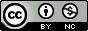 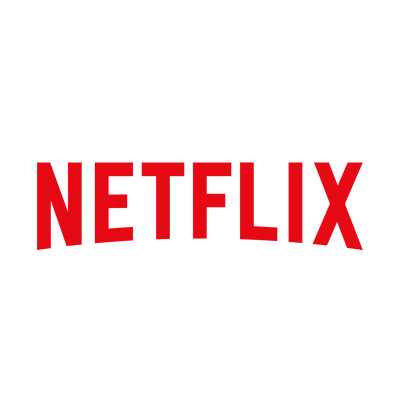 Startseite     Serien     Filme     Neu und beliebt     Meine Liste
KIDS     DVD
EdTechPicks.org
Die Vertretung
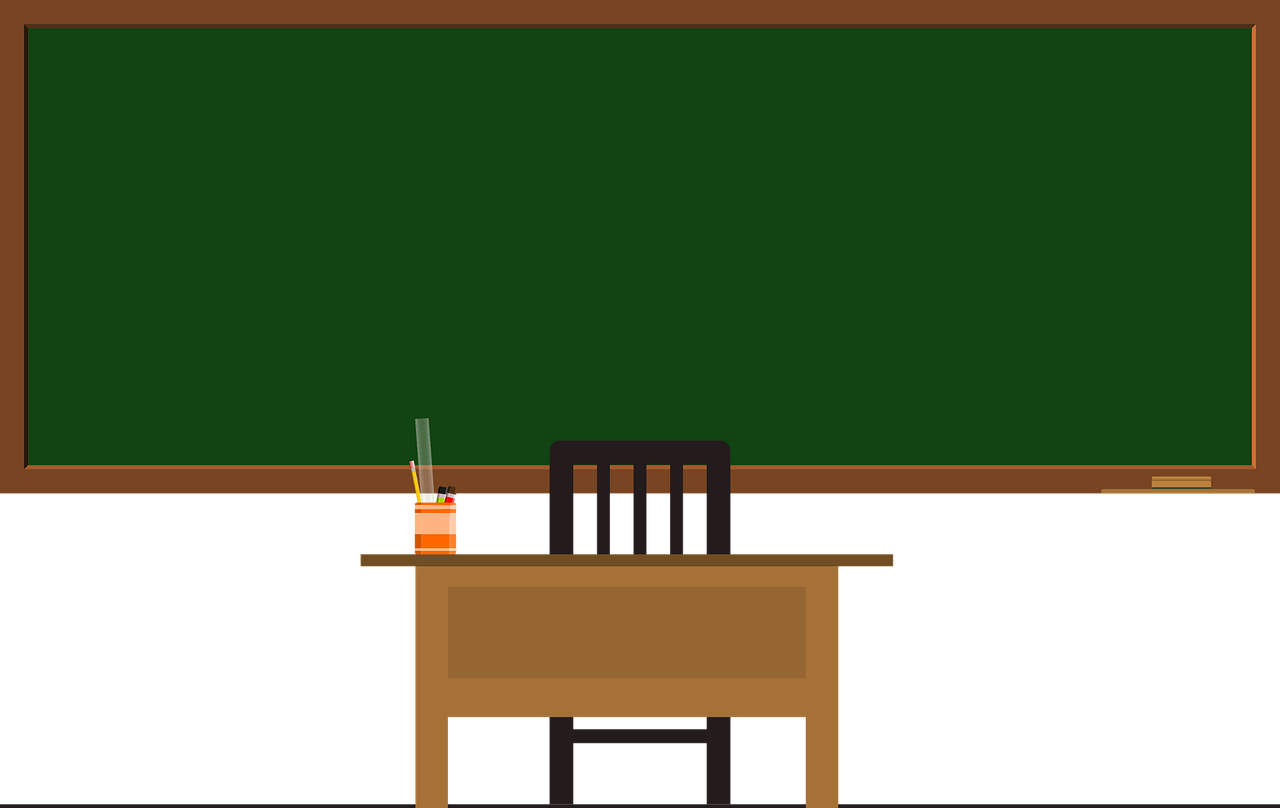 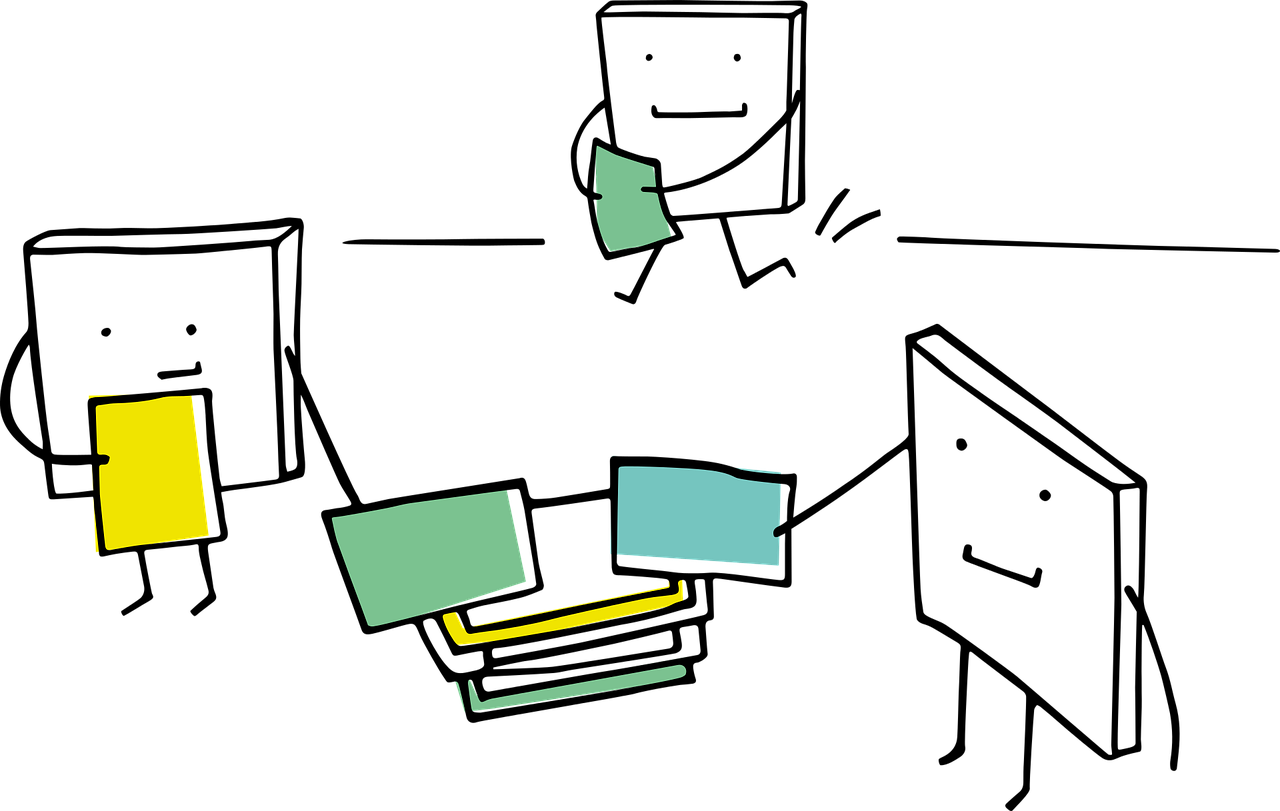 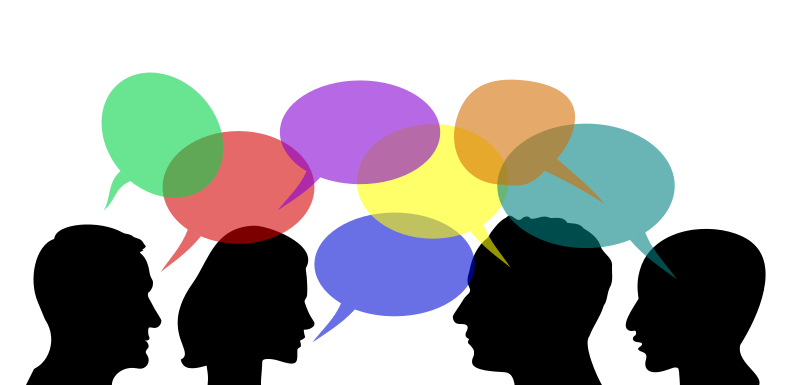 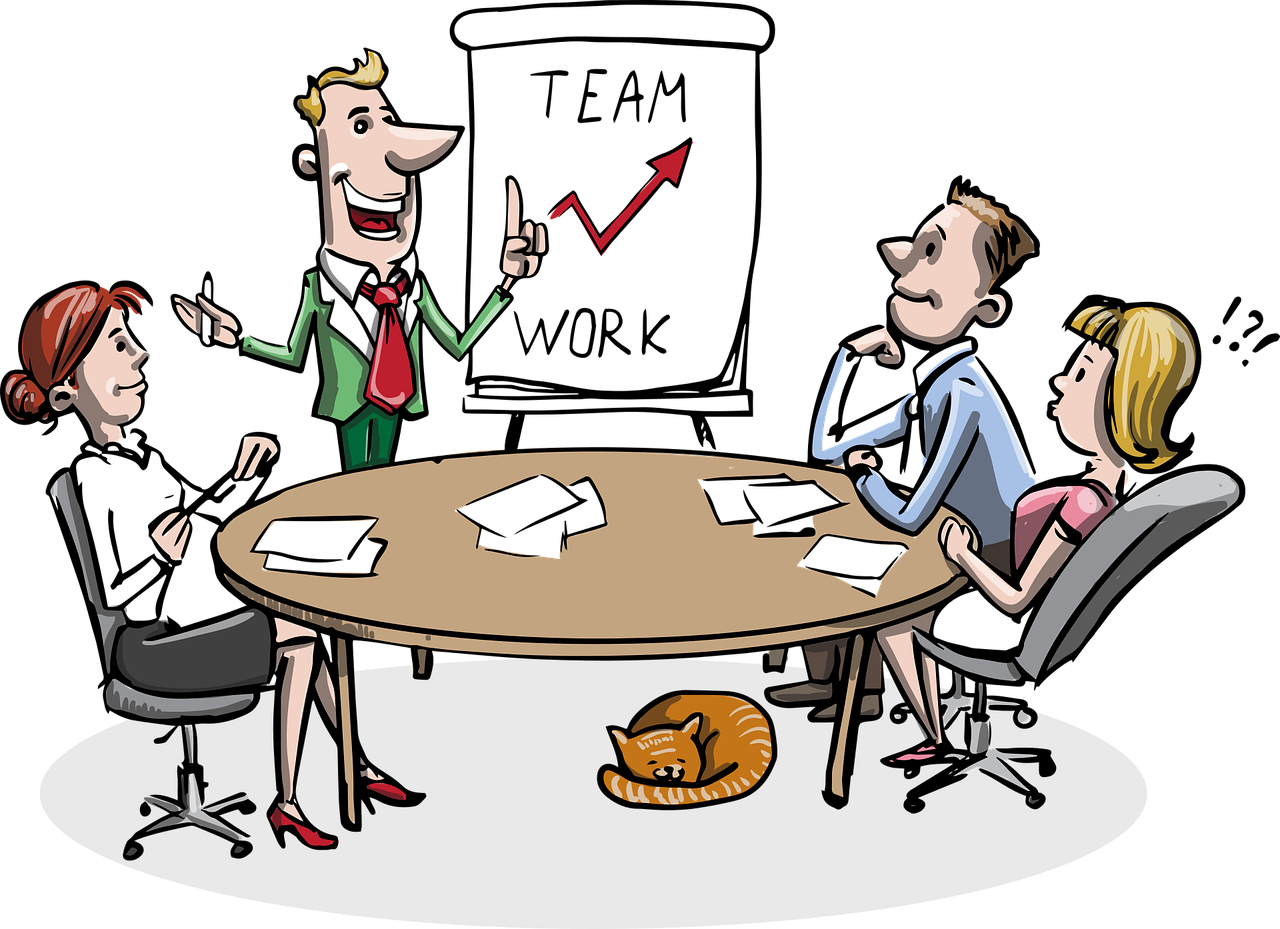 _ _ T _ L I X
Ergebnisse
Galgenmännchen
Gesprächsrunde
Die Arbeitsphase
In dieser Folge finden sich die individuellen Lernteams zusammen und machen sich an ihre ganz persönliche Netflix-Serie. Wer mit wem? Welche Ideen werden entwickelt? Und wer kann hier am besten schreiben oder skizzieren?
Im großen Staffelfinale stellen die Schülerinnen und Schüler ihre kreativen Ideen vor. Welche Serienidee schneidet am besten beim Publikum ab und wird es als Netflix-Filmplakat in den Schulflur schaffen?
Es geht in den Austausch über Serien, Filme, Dokumentationen und mehr. Was sind Tops? Was sind Flops? Und welchen Streaminganbieter sollte jeder haben? Netflix? Amazon? Disney+? Sky? DAZN? ???
Zum Stundeneinstieg erraten die Kinder ein Galgenrätsel mit einem überraschenden Lösungswort, welches die weitere Stunde bestimmen wird…
ÜBERSICHT          EPISODEN          TRAILER & MEHR          AUCH INTERESSANT          DETAILS
[Speaker Notes: Creative Commons - Attribution-NonCommercial-ShareAlike 4.0 International
EdTechPicks.org 2019-11-02]